Учреждение образования 
«Гомельский государственный университет имени Франциска Скорины»
Геолого-географический факультет
Кафедра геологии и географии
Дисциплина:Кристаллография
к.т.н., доцент         Меженная Ольга Борисовна

Гомель 2018
Тема 6. Формы роста реальных кристаллов
1 Простые формы низших сингоний
2 Простые формы средних сингоний
3 Простые формы кубической сингонии
1 Простые формы низших сингоний
Несмотря на резко отличную внешнюю форму куб и октаэдр, обладают одинаковыми элементами симметрии: ЗL44L36L29РС(m3m)
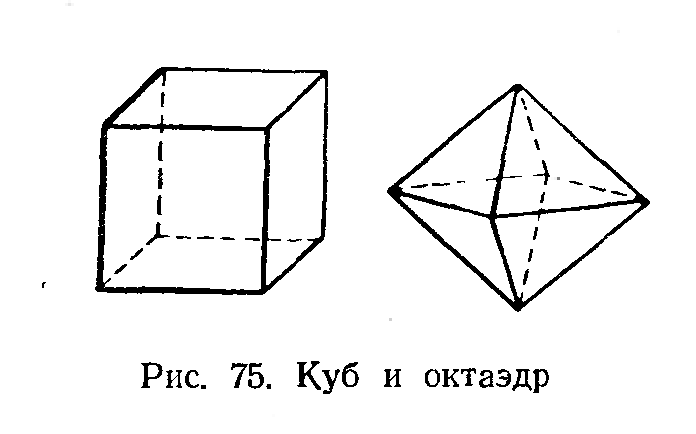 По внешнему огранению кристаллы разделяются на две группы. 
1. К первой относятся такие кристаллы, которые при своем идеальном развитии состоят из одинаковых и симметрично расположенных граней (куб, октаэдр и др.)
- это  простые формы.
 2. Ко второй группе относятся идеальные кристаллы, обладающие различными по очертаниям и величине гранями (пирамида, кирпичик). – средние и сложные формы.
Простой формой называется совокупность граней, связанных между собой элементами симметрии. Грани одной простой формы должны быть одинаковыми по своим физическим и химическим свойствам.
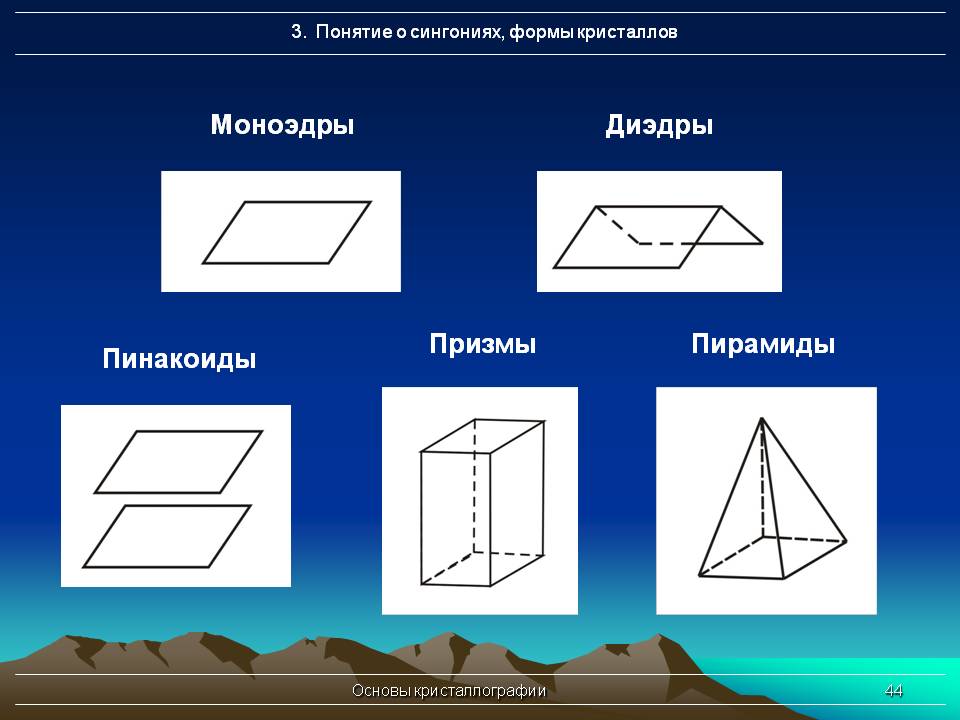 Все грани выводятся из одной грани
Комбинацией называется совокупность двух или нескольких простых форм. 
Все ее грани целиком не связываются элементами симметрии и, следовательно, могут быть различными по очертаниям, величине и по другим свойствам.
В кристаллографии имеем всего 47 типов простых форм. 
Все они выводятся строго математически, исходя из 32 видов симметрии.
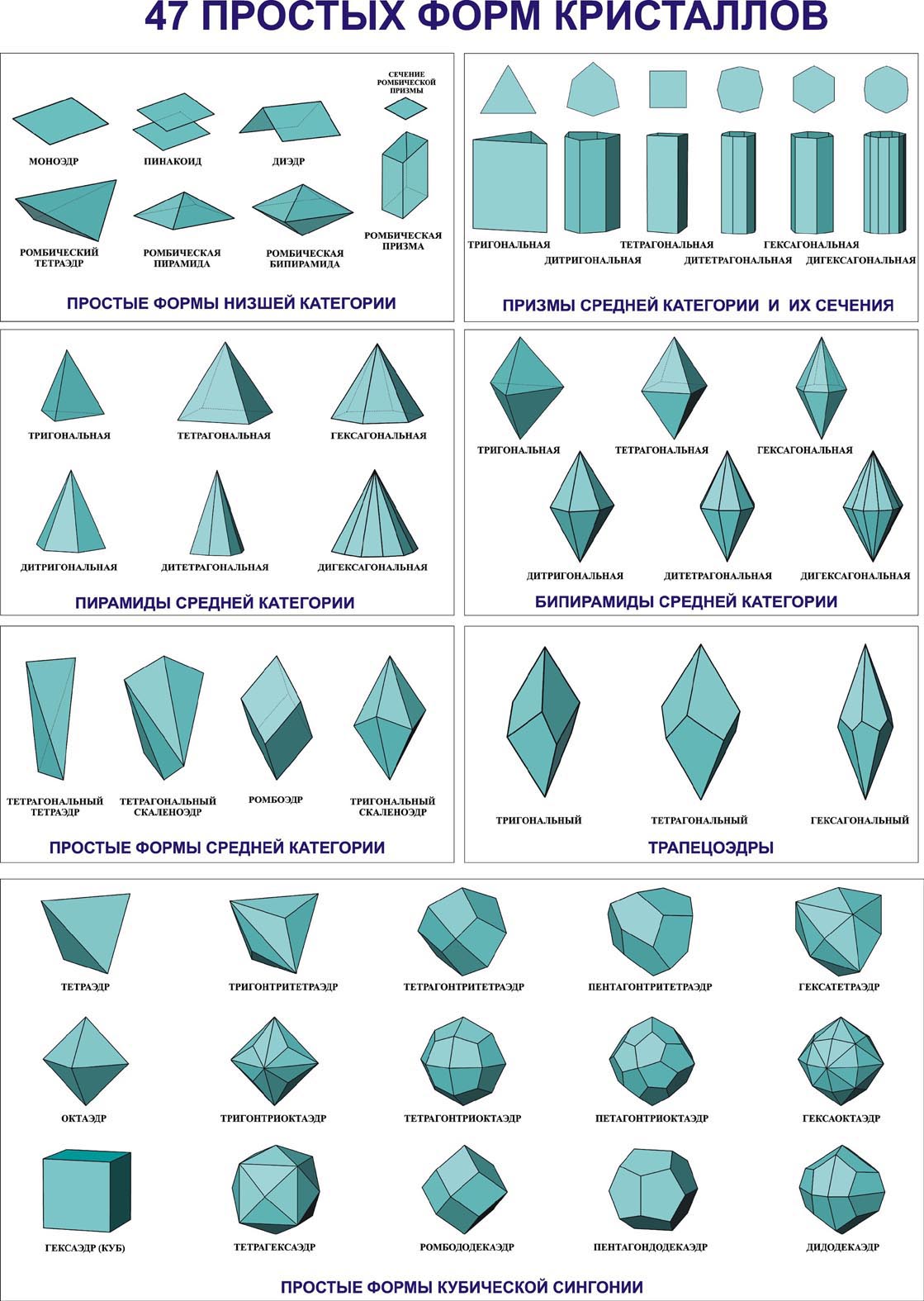 В аксиальном виде симметрии моноклинной сингонии содержится лишь одна ось L2. Относительно этой единственной оси грани могут располагаться либо косо (а), либо перпендикулярно (б), либо параллельно (в). Никаких иных ориентировок представить себе нельзя.
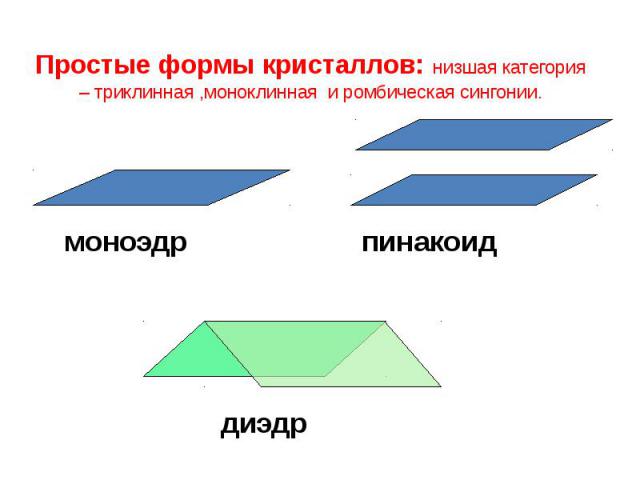 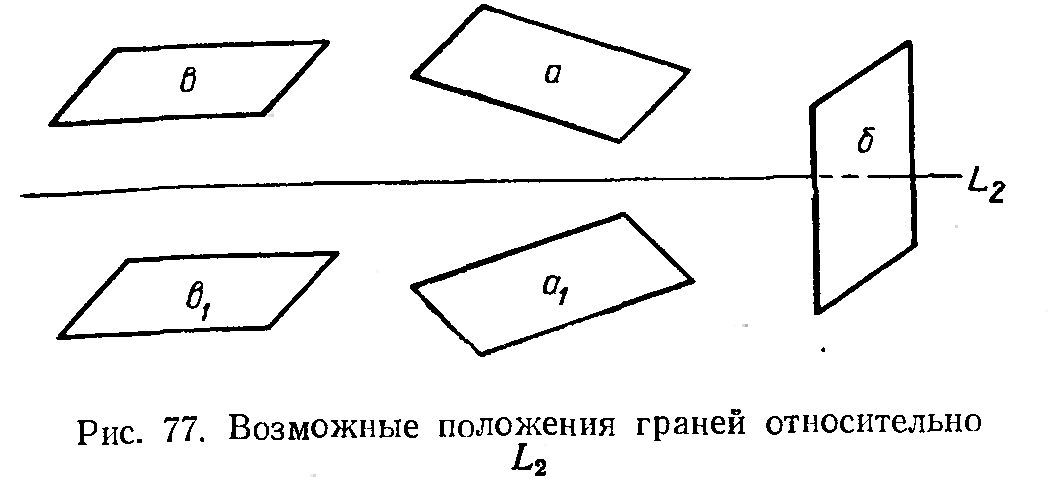 Простая форма, грани которой располагаются косо относительно всех осей и плоскостей симметрии, называется общей простой формой. 
Простая форма называется частной  в том случае, если грани ее или перпендикулярны или параллельны хотя бы одной оси или плоскости симметрии, или же расположены симметрично относительно двух или нескольких эквивалентных осей или плоскостей симметрии.
3L23PC
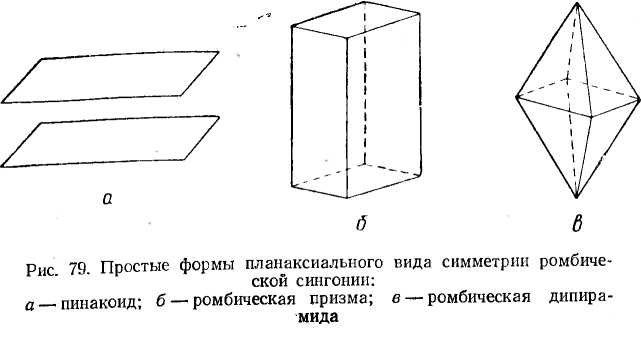 L33L23PC
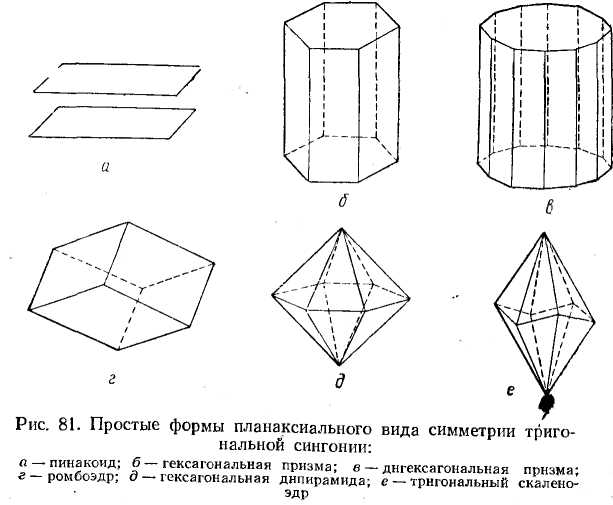 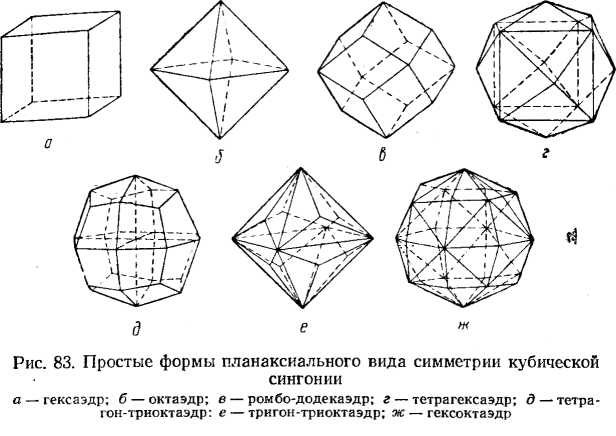 1 Простые формы низших сингоний
В низших сингониях триклинной, моноклинной и ромбической — встречаются всего семь типов простых форм. 
В триклинной сингонии встречаются два типа простых форм моноэдры и пинакоиды (только как общие формы). Образуют комбинации.
В моноклинной сингонии находятся четыре типа простых форм - моноэдры, пинакоиды, диэдры и ромбические призмы.
В ромбической сингонии находятся все семь типов простых форм, моноэдры, пинакоиды, диэдры, ромбические призмы, ромбические тетраэдры, ромбические пирамиды и ромбические дипирамиды.
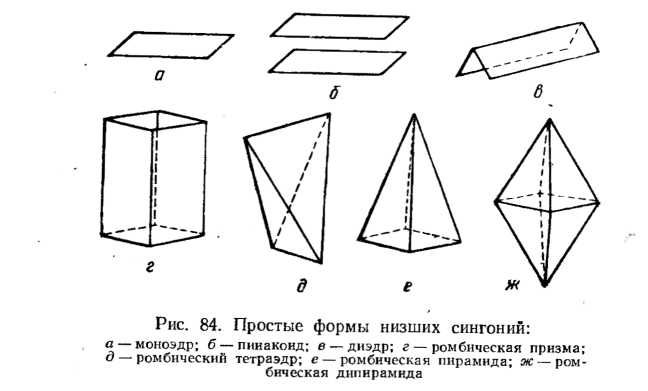 Простая форма, состоящая из двух взаимно параллельных граней, носит название пинакоида.
Диэдром называется простая форма, состоящая из двух непараллельных (пересекающихся) граней.
Ромбическая призма соответствует простой форме, образованной четырьмя попарно параллельными гранями (грани параллельны через одну). Поперечное сечение такой формы —ромб.
Ромбическим тетраэдром называется простая форма, состоящая из четырех непараллельных граней, по три пересекающихся в каждой вершине. Ромбический тетраэдр является замкнутой фигурой и, следовательно, может встречаться в виде отдельной простой формы.
Различают два рода таких тетраэдров, относящихся друг к друг  как предмет и его зеркальное отражение. Это явление носит название энантиоморфизма. 
Энантиоморфными 
формами называются 
две равные фигуры, 
относящиеся друг к другу
 как предмет и его 
зеркальное отражение.
Различают правые и 
левые формы.
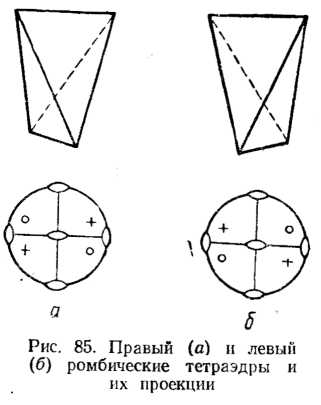 Ромбическая, пирамида  представляет собой простую форму, состоящую из четырех граней, пересекающихся в одной точке — вершине. 
В основании ее лежит ромб. 
Являясь открытой фигурой, ромбическая пирамида встречается только в комбинациях.
Ромбическая дипирамида  соответствует простой форме, образованной восемью гранями. Она отвечает как бы двум ромбическим пирамидам, сложенным основаниями, и представляет замкнутую фигуру.
Для облегчения распознавания форм
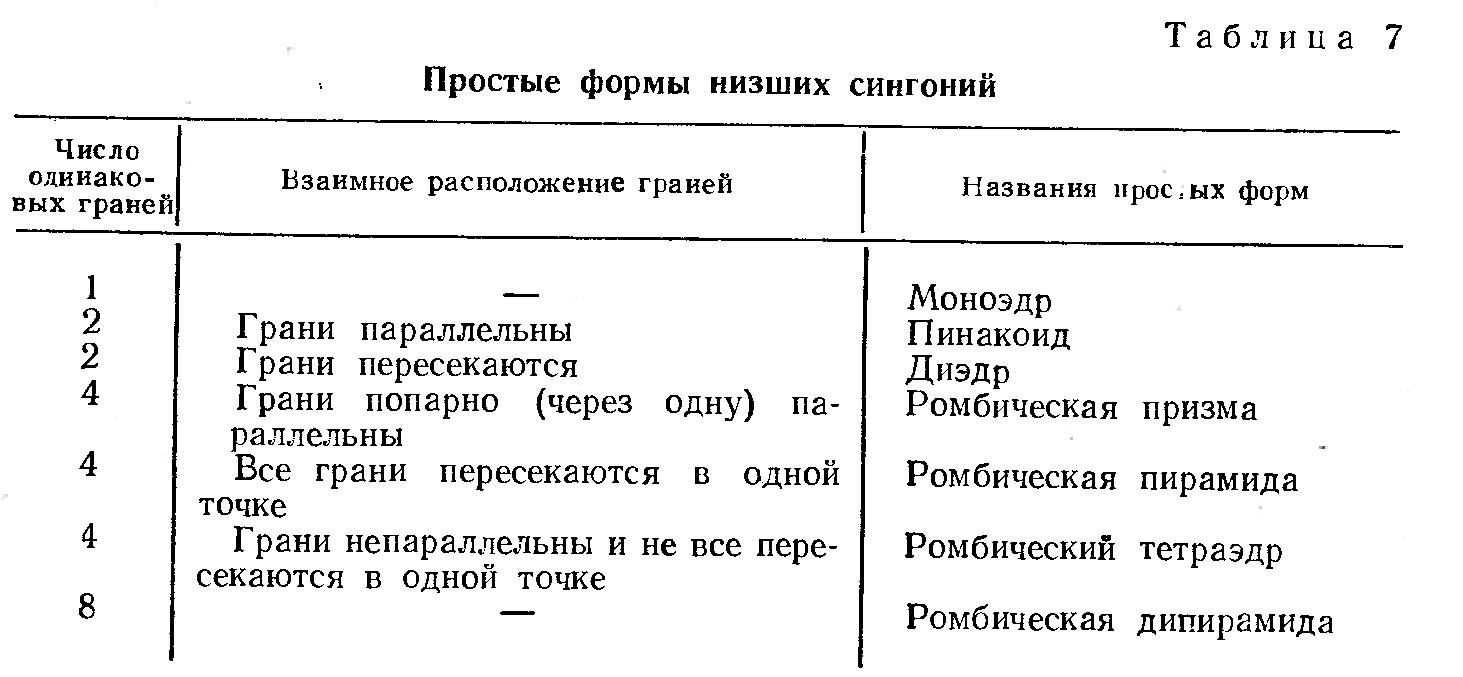 2 Простые формы средних сингоний
Из простых форм низших сингоний в среднюю категорию переходят лишь формы двух типов— моноэдры и пинакоиды. Помимо этого, в кристаллах тригональной, тетрагональной и гексагональной сингоний встречаются 25 новых типов простых форм. Сюда относятся серии призм, пирамид, дипирамид и др.
К средней категории принадлежат шесть призм с сечениями в виде правильных треугольников, квадратов и шестиугольников, а также равносторонних шестиугольников, восьмиугольников и двенадцатиугольников с углами, равными через один.
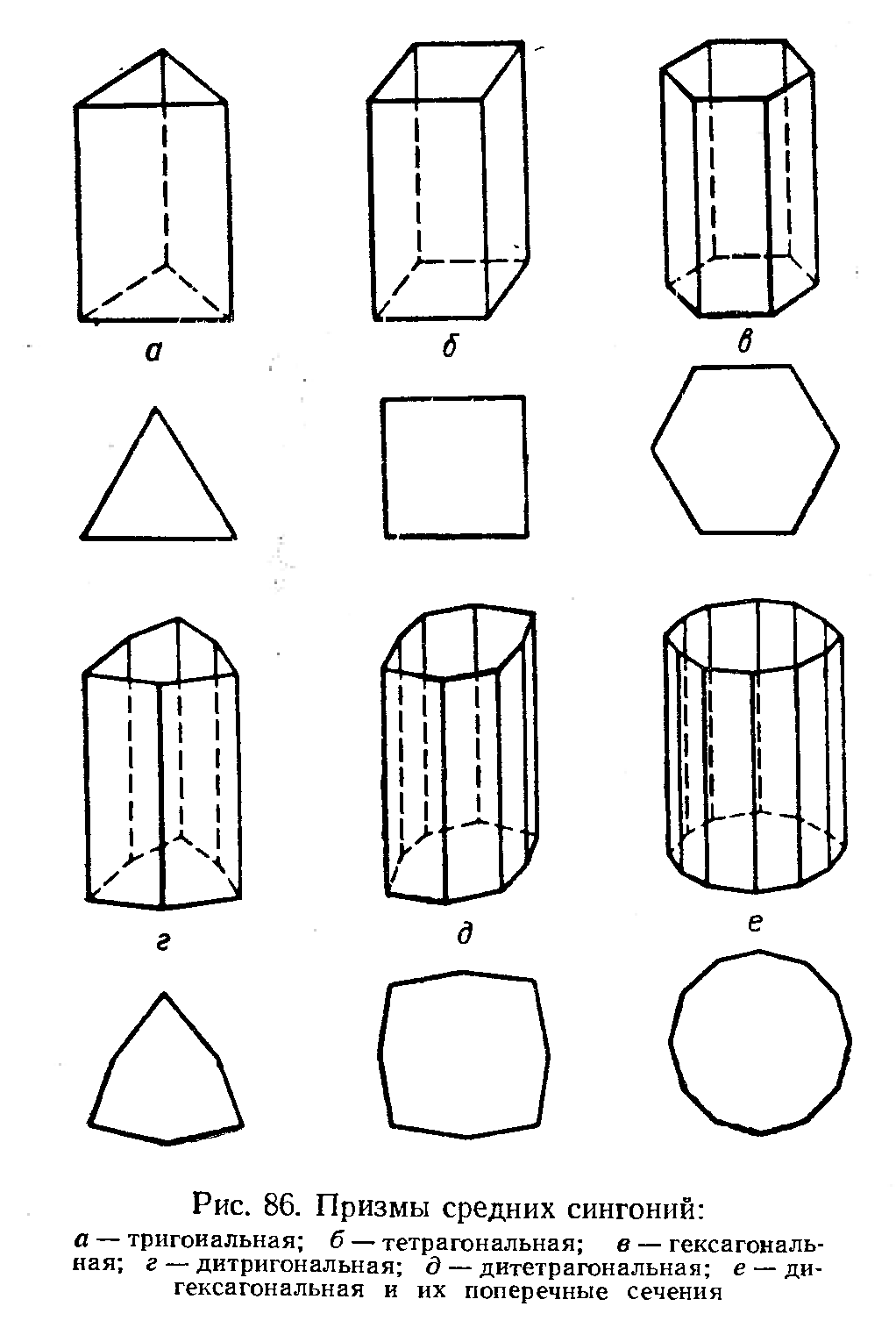 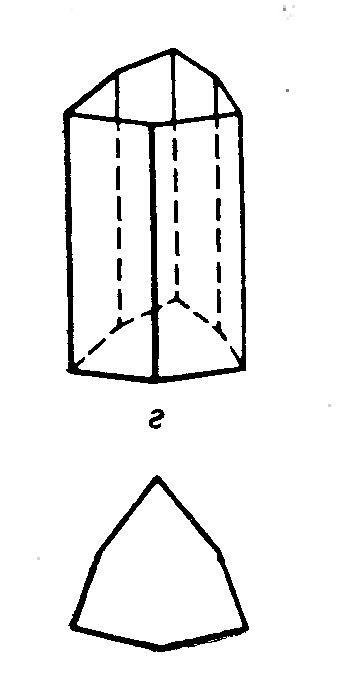 Дитригональная призма может рассматриваться как удвоенная тригональная. Шесть ее граней в поперечном сечении дают равносторонний шестиугольник с углами, повторяющимися через один (это сечение называется дитригоном).
Гексагональная призма образована шестью гранями, параллельными  L3, L6 или Li6. Поперечное сечение ее — правильный шестиугольник (гексагон).
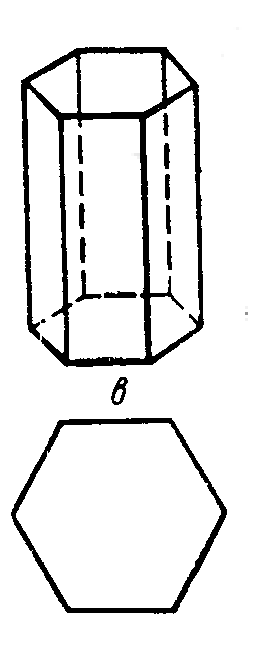 Дигексагональная призма соответствует удвоенной гексагональной. Ее двенадцать граней дают поперечное сечение в виде равностороннего двенадцатиугольника с углами, равными через один (сечение называется дигексагоном).
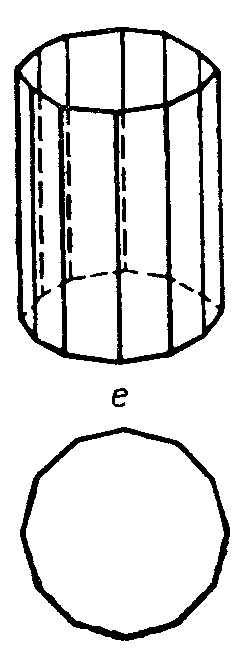 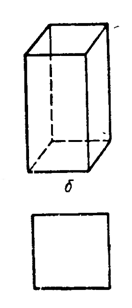 К тетрагональной сингонии принадлежат две призмы: тетрагональная и дитетрагональная.
Тетрагональная призма состоит из четырех граней, параллельных L4 или Li4 и образует квадратное поперечное сечение (тетрагон).
Дитетрагональная призма отвечает удвоенной тетрагональной. Ее восемь граней дают поперечное сечение в виде равностороннего восьмиугольника с углами, чередующимися через один (сечение называется дитетрагоном).
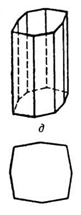 К простым формам средних сингоний относятся также 6 пирамид:
Тригональная
Тетрагональная
Гексагональная
Дитригональная
Дитетрагональная
Дигексагональная
К простым формам средних сингоний относятся также 6 дипирамид:
Тригональная дипирамида
Тетрагональная дипирамида
Гексагональная дипирамида
Дитригональная дипирамида
Дитетрагональная дипирамида
Дигексагональная  дипирамида
Тетрагональный тетраэдр  относится к простым формам тетрагональной сингонии. Он сложен четырьмя гранями, в виде равнобедренных треугольников, связанных четверной инверсионной осью. Нижняя грань его расположена симметрично между двумя верхними и (наоборот).
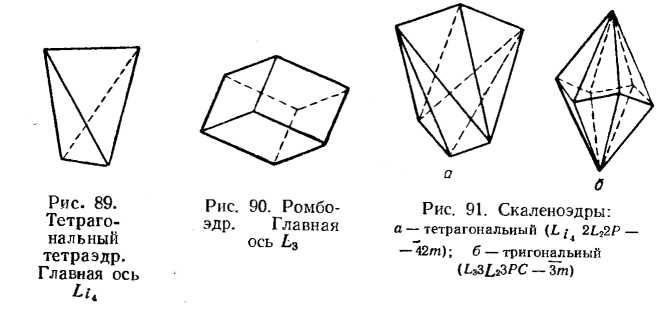 Ромбоэдр принадлежит к простым формам тригональной сингонии. Представляющую собой как бы куб, вытянутый или сплющенный вдоль одной из его 4L3. Шесть граней ромбоэдра являются ромбами.
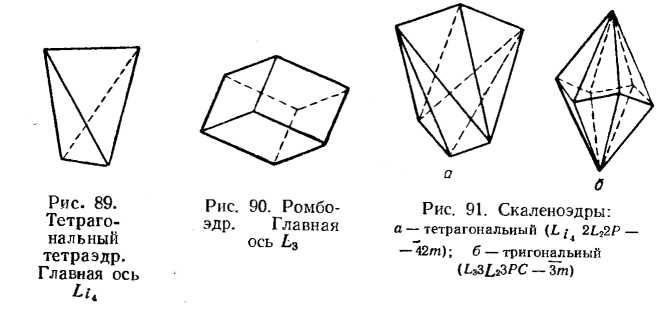 Тетрагональный скаленоэдр  содержит Li4 , т. е. принадлежит к тетрагональной сингонии. Восемь граней его соответствуют как бы удвоенному тетрагональному тетраэдру.
Тригональный скаленоэдр  относится к тригональной сингонии. Двенадцать граней его отвечают как бы удвоенному ромбоэдру.
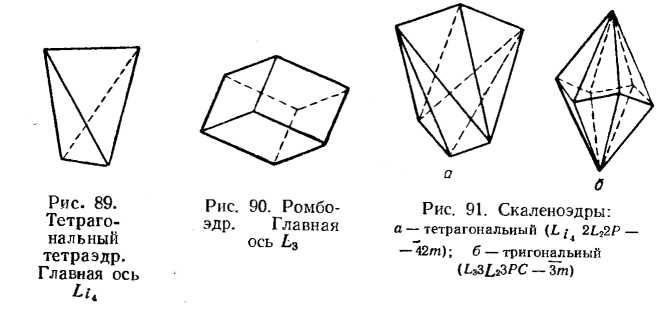 Трапецоэдры. Грани этих форм пересекают главную ось (L3, L4, L6) в двух точках. Однако нижние грани располагаются несимметрично относительно  верхних.
Трапецоэдрические грани представляют собой четырехугольники с одной парой равных соседних сторон. 
В трапецоэдрах присутствуют лишь простые оси (Li P и С не встречаются). В связи с этим различают правые и левые трапецоэдры, отвечающие энантиоморфным формам (возможность сущствовать в модификациях, являющичся зеркальным отражение друг друга).
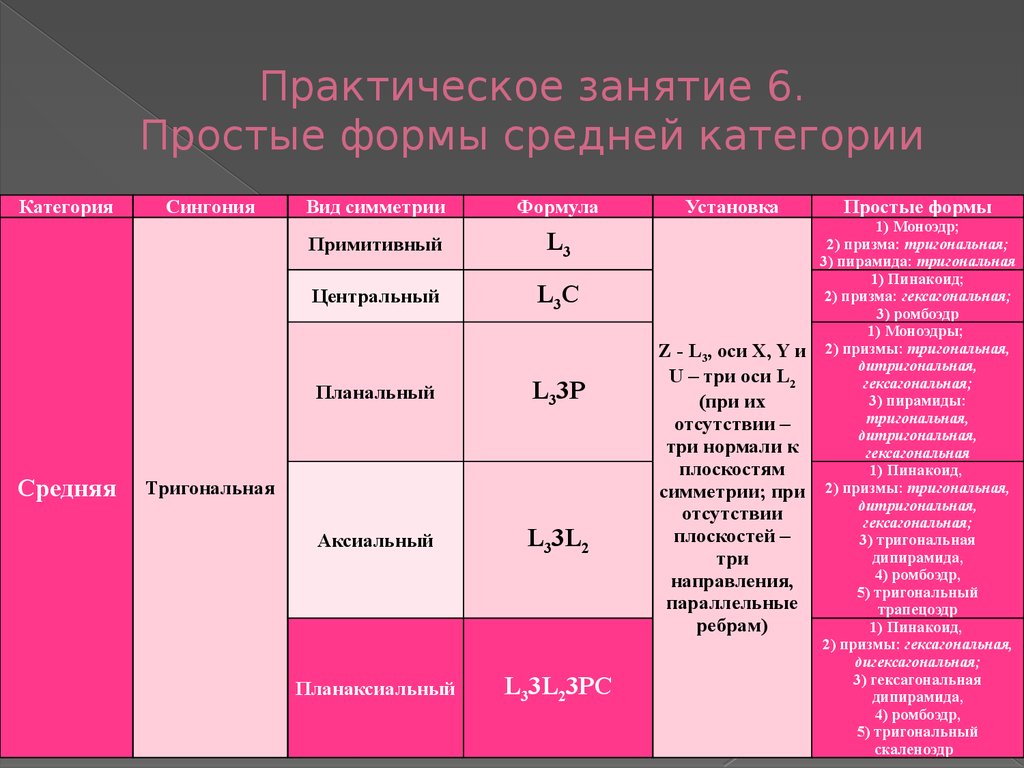 тетрагональная сингония
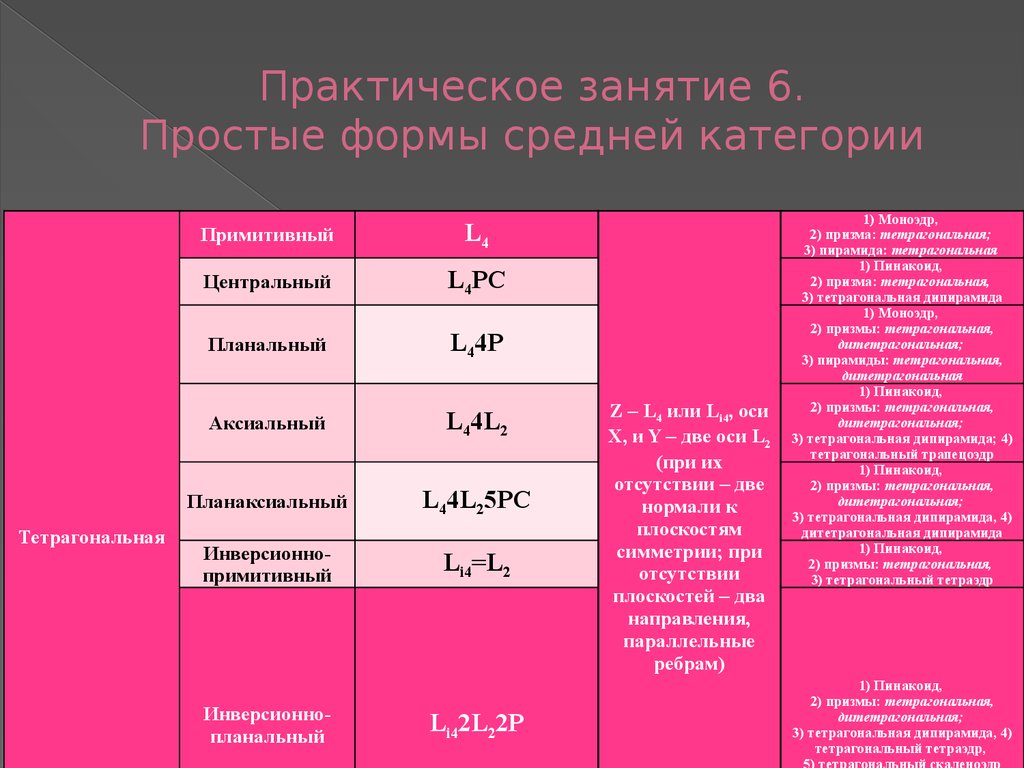 гексагональная сингония
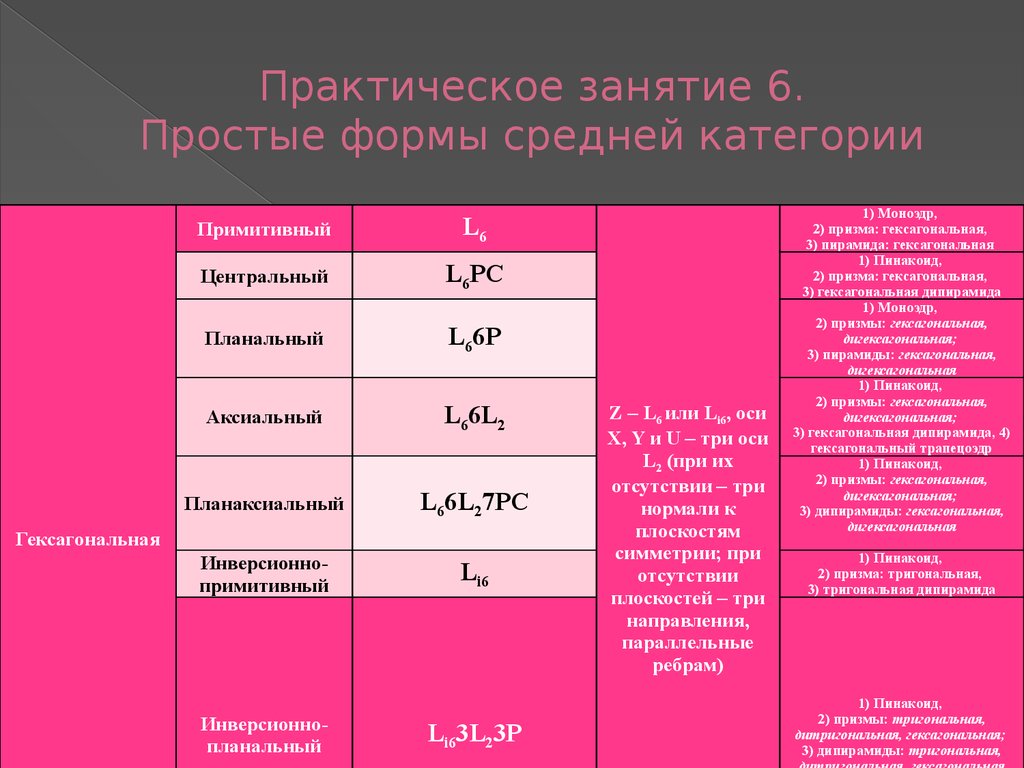 3 Простые формы кубической сингонии
В кристаллах кубической сингонии находятся 15 новых типов простых форм. 
Ни одна из ранее разобранных форм сюда не переходит.
14 простых форм выводятся из 4  путем усложнения:
Тетраэдр — четыре грани в виде правильных треугольников; 
гексаэдр —шесть граней в форме квадратов; октаэдр  —восемь граней в виде правильных треугольников; 
пентагон-додекаэдр — двенадцать граней в форме пятиугольников.
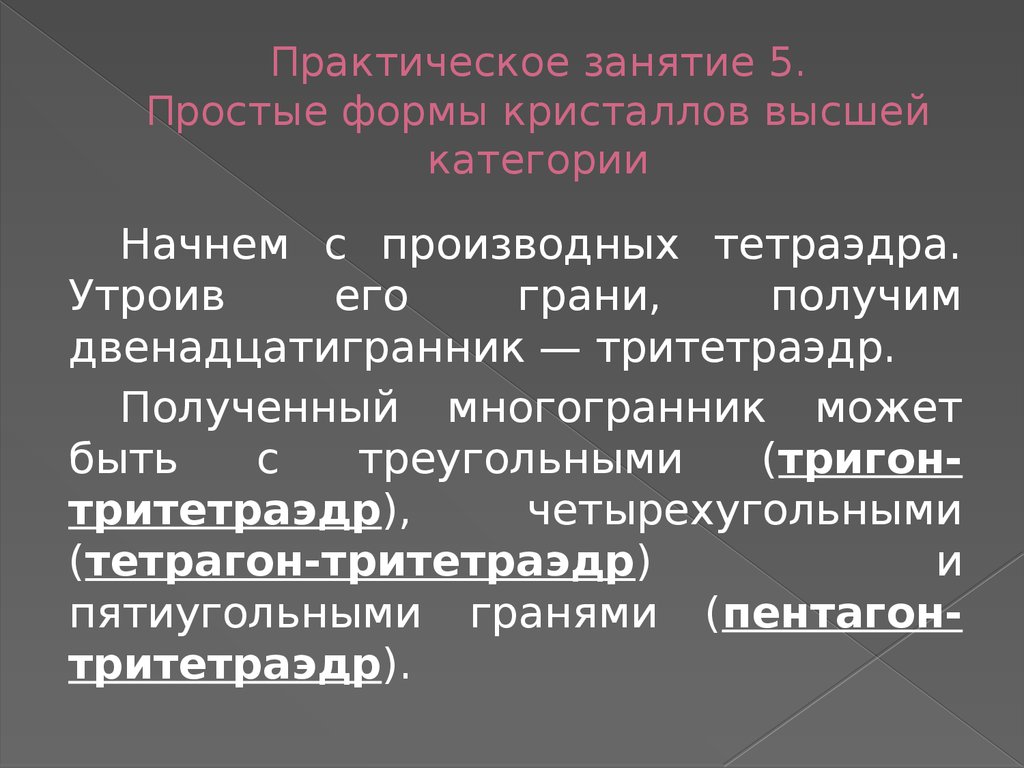 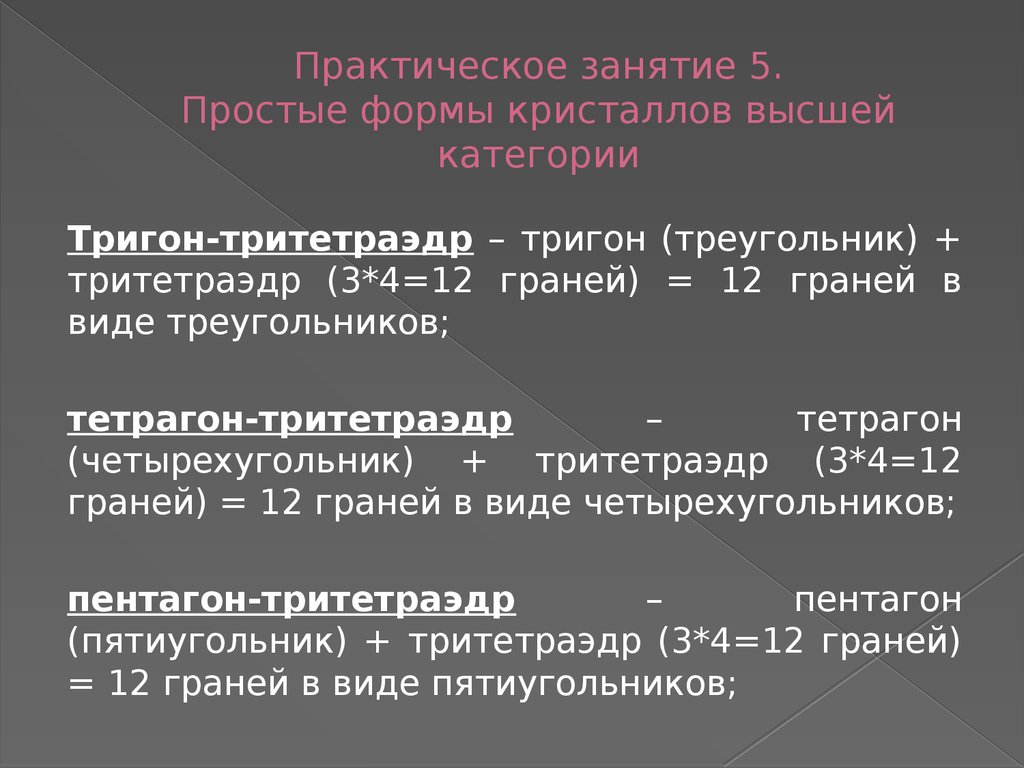 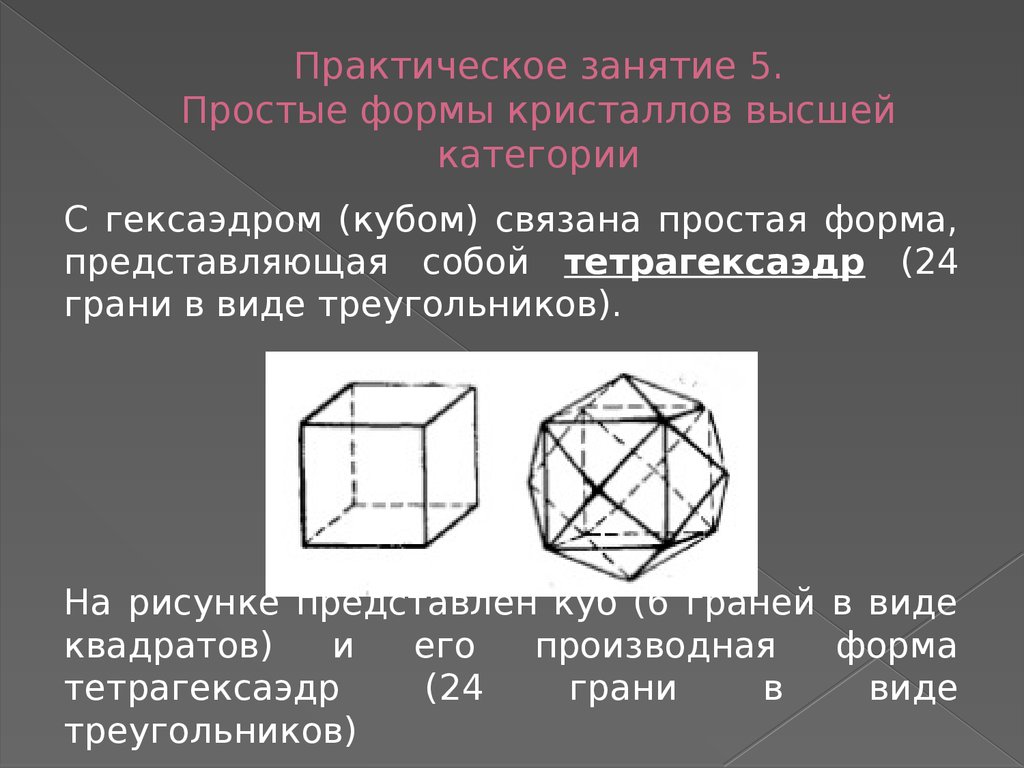 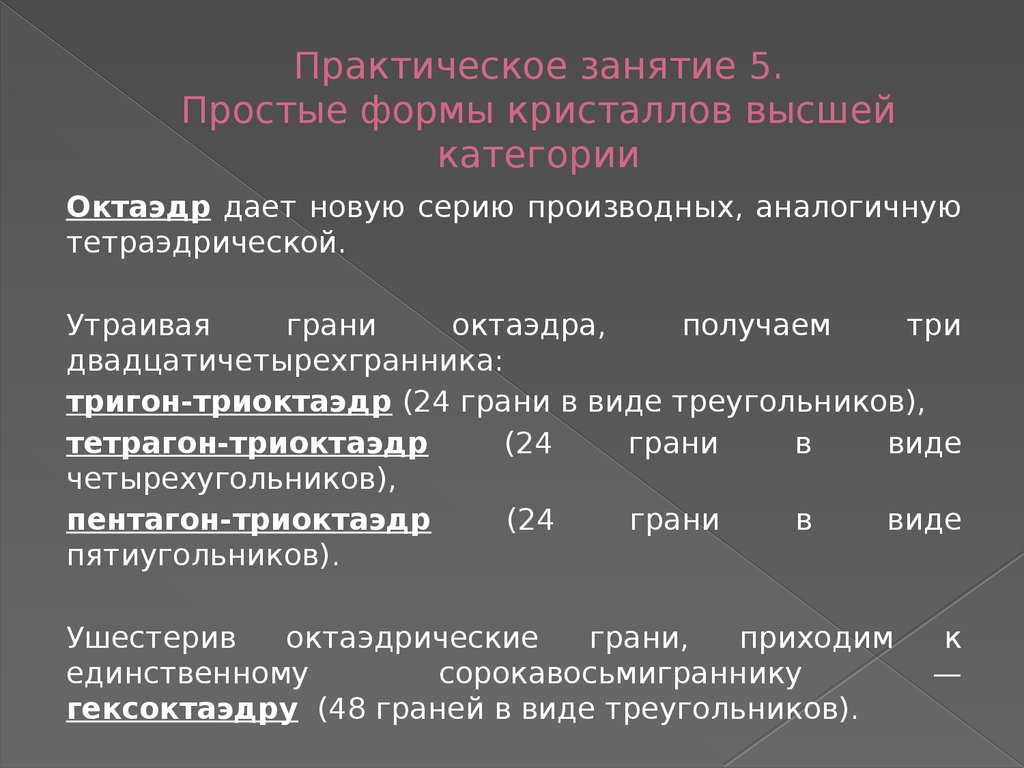 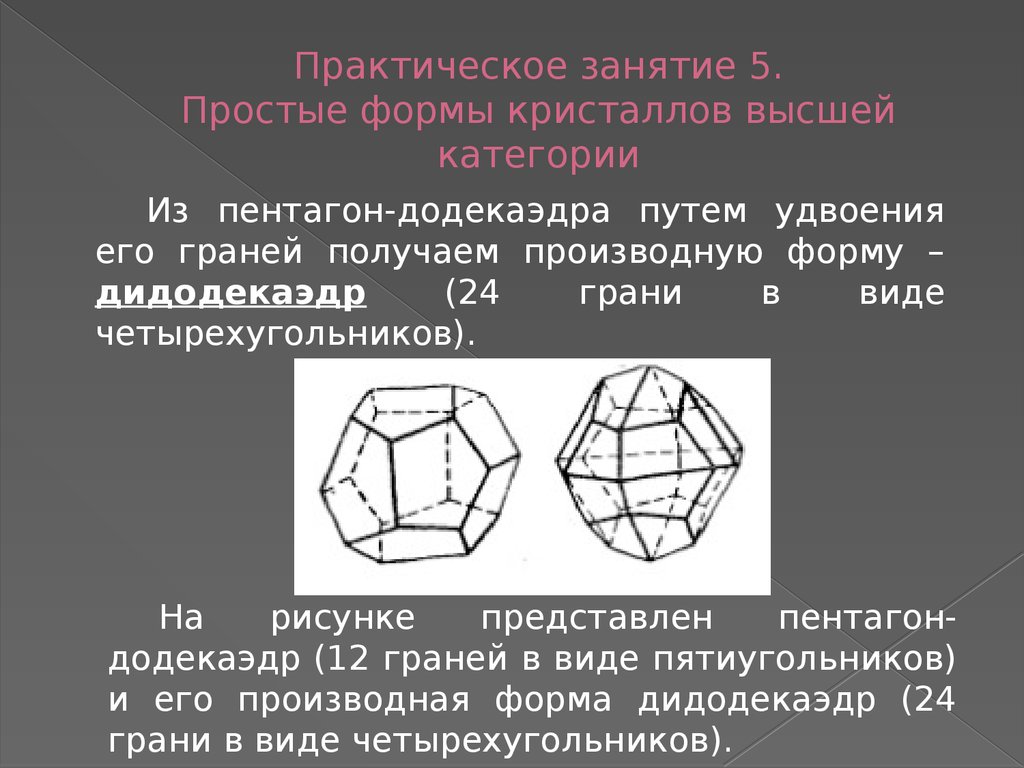 15-я форма - ромбододекаэдр
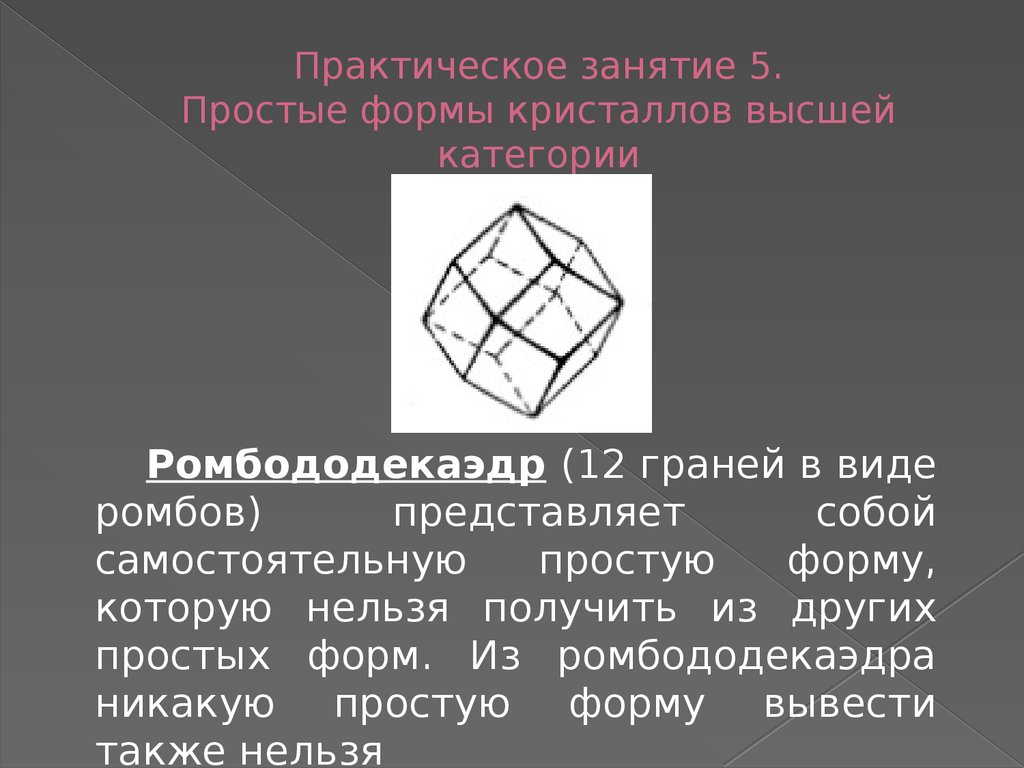 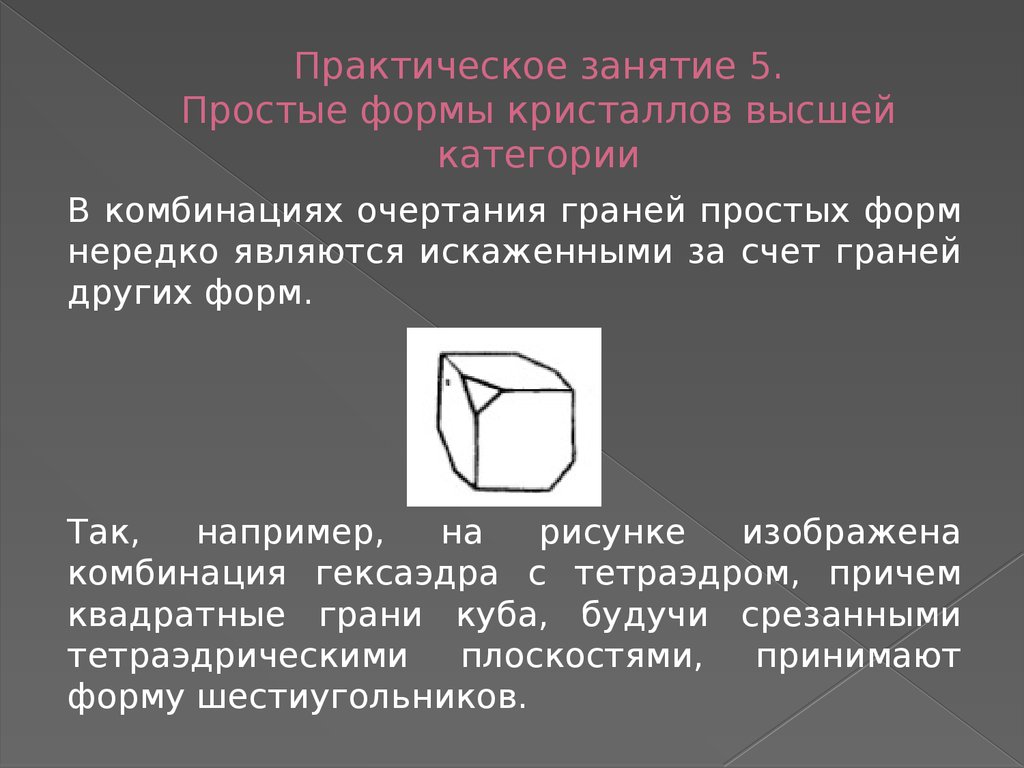 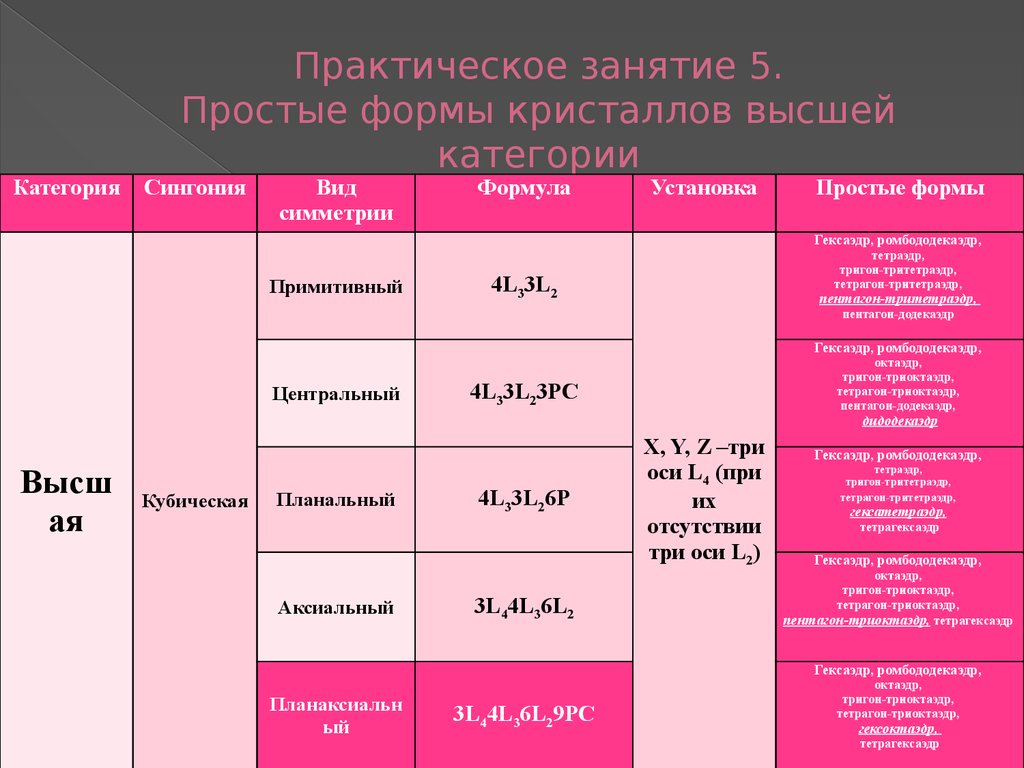